District 6200
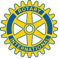 Interact
Rotary Sponsored Club
Interact Clubs – 17Conference Clubs - 14
Governor – Chassity Griffin – St. Landry
Lt. Governor – Elizabeth Froeming – Rosepine
Secretary – Scott Elder – Baton Rouge Magnet
Treasurer – Major Willis – St. Landry
East Zone – Alexis Nguyen – Baton Rouge Magnet
Central Zone – Brandi Pitre – Carencro
West Zone – Ariel Bennett – South Beauregard
District 6200 Interact Officers
Sponsoring Clubs
Golden Meadow
Rayne
Welsh
Westlake
 Volunteers
Water Sponsor – Super 1 – Opelousas
Lemonade – Raisin Canes – One Love
Jambalaya – Gonzales
White Beans - Houma
Judges – Lafayette North, Opelousas Sunrise, Opelousas Noon
Security – Lafayette North
Special Thanks
Volunteering Clubs for Conference 2017 are:
Host School – South Beauregard
T-Shirt – HL Bourgois
Ice Breakers – Greater Baton Rouge
Door Prizes – Carencro
Wacky Olympics – East Ascension
Pizza Order – Baton Rouge Magnet
2017 Volunteer Clubs
RYLA Reunion for 2015 & 2016 Alumni
Interviews for Interactor of the Year
Interviews for Scholarship Applicants
Presentation for Projects of the Year
2017 Conference Update
September 10 – Boys Scout Office
Registration 9:30 AM 
Meeting – 10 AM – NOON
Lunch
Question & Answers
Conference Planning Meeting
Inservice for new Interact Clubs
Available upon request for Sponsor Club, Adviser and potential members
Need 15 Interact Members to Charter Club
Application sent to RI for Certification
NEW INTERACT CLUBS
For More Information, call Yvonne Normand, District Interact Sponsors
337-308-3474 
cln7709@bellsouth.net